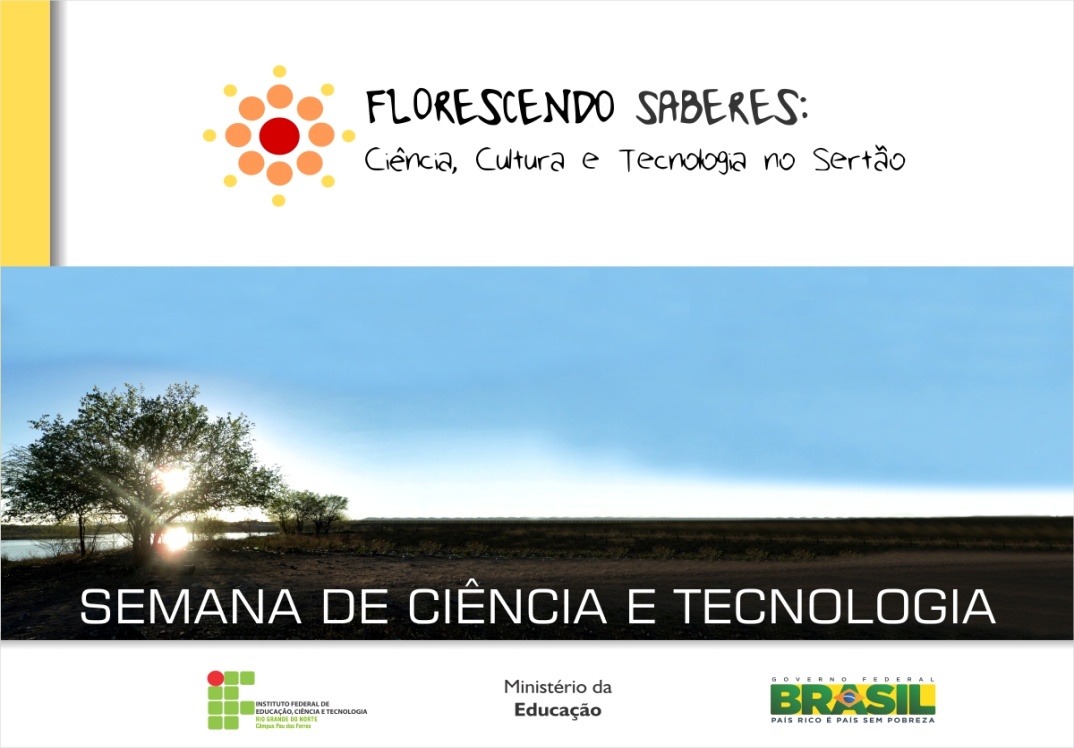 Palestra Semana de Ciência e Tecnologia IFRN – Câmpus Pau dos Ferros
Tema: “A ciência e os valores: discutindo a ética no fazer científico”
Palestrante: Dr Rodrigo Vidal do Nascimento
Por quê se fala tanto em Ética ?
Necessidade apenas do mundo contemporâneo?


Para que tantos códigos de conduta? 


Por que ética e moral são tomadas como as mesmas coisas?

Leitura do texto de Ernest Tugendhat – Lições sobre ética
Ciência e Valores
Características dos valores da ciência:

Imparcialidade

Neutralidade

Autonomia
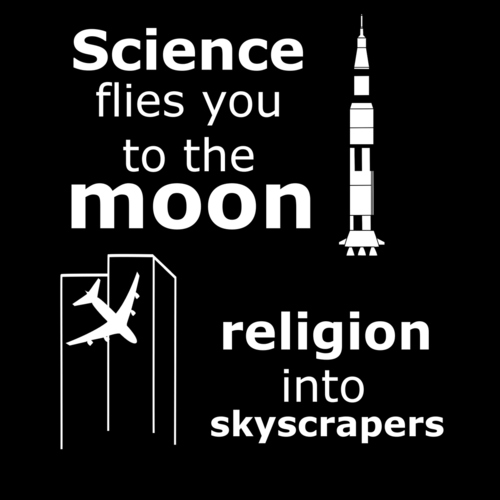 Imparcialidade
É a concepção de que as teorias científicas são corretamente aceitas
apenas em virtude de manifestarem os valores cognitivos em alto
grau,  segundo os mais rigorosos padrões de avaliação e com respeito
a uma série apropriada de dados empíricos.
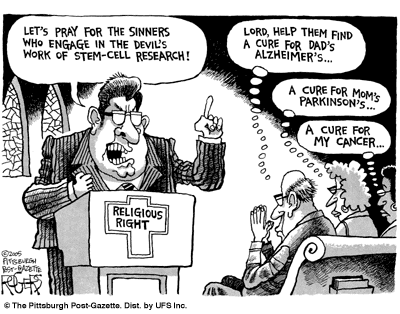 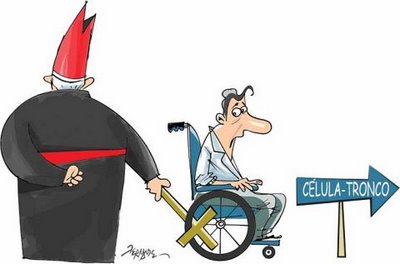 Neutralidade
O conhecimento científico é neutro quando não atende a nenhum
outro valor particular, podendo suas práticas serem realizadas no
interior de qualquer esquema de valor: elas não serviriam a nenhum
interesse específico.
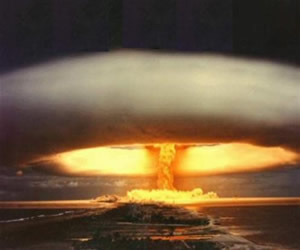 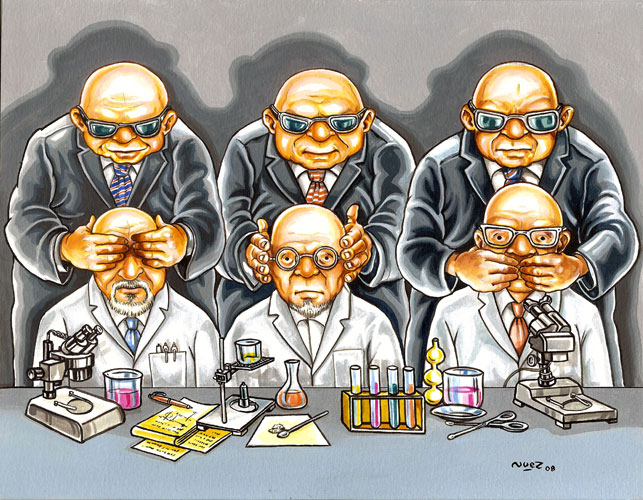 Autonomia
Refere-se às condições independentes das investigações, porque,
segundo se espera, as instituições científicas deveriam estar isentas de
pressões externas e poder definir suas agendas voltadas para a
produção de teorias imparciais e neutras.
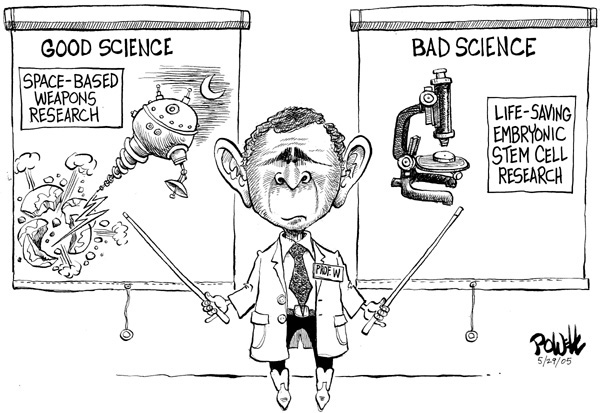 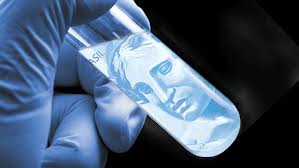 Problematizando a relação com o outro
Definição de Alteridade (eterotès) : Ser outro, colocar-se ou constituir-se como outro.
	Três dimensões desse conceito:
	a) Alteridade do mundo
	b) Alteridade da vida 
	c) Alteridade do outro ser humano
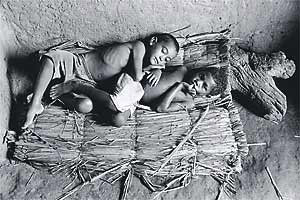 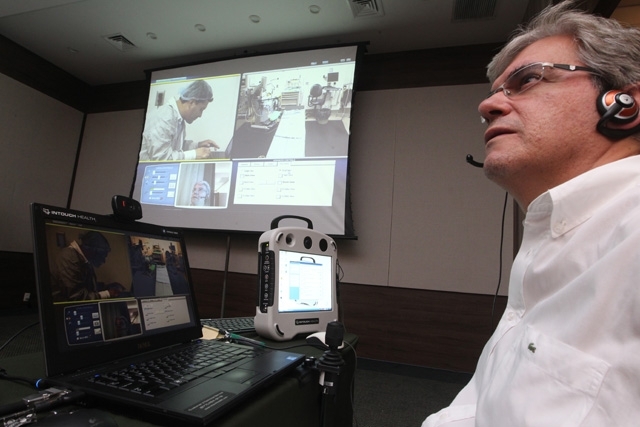 Responsabilidade social do cientista
Formação humanística
Identificação de valores subjacentes a sua prática
Cientista como sujeito no tempo
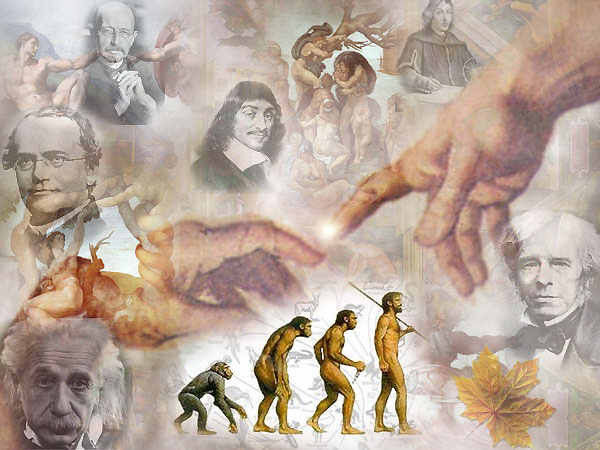 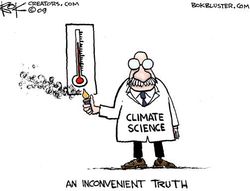 Benefícios da ciência, para quem?
Princípios do utilitarismo – Todas as ações devem visar o bem estar da
maioria dos indivíduos.
Até que ponto a ciência efetivamente se presta a servir a valores alternativos, que visem a estabilidade social e ecológica?
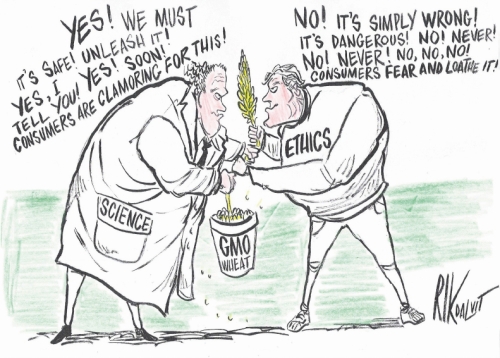 Como enfrentar um projeto científico desvinculado dos interesses  do mercado, uma vez que a pesquisa científica exige uma infraestrutura cara, equipamentos e instrumentos de tecnologia avançada?
A Bioética
Cenário contemporâneo
Princípios para a preservação da vida

O que é vida? 


A clonagem 


A inteligência artificial e robótica (filmes: Blade runner e A.I)
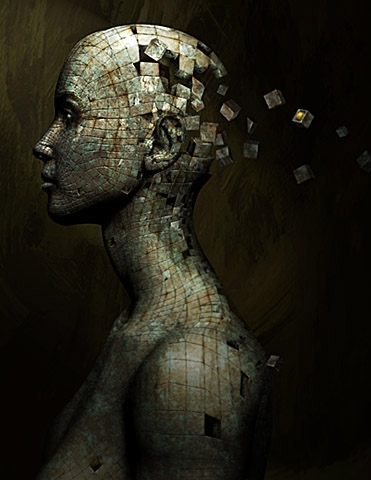 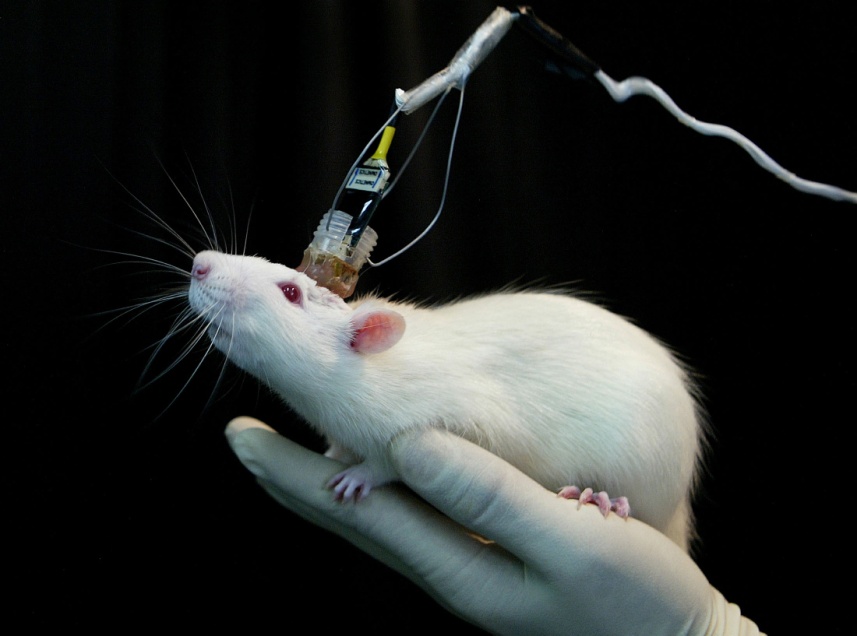 Questões ideológicas, morais ou jurídicas?
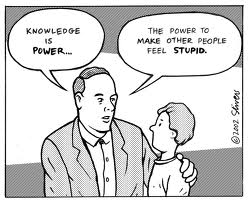 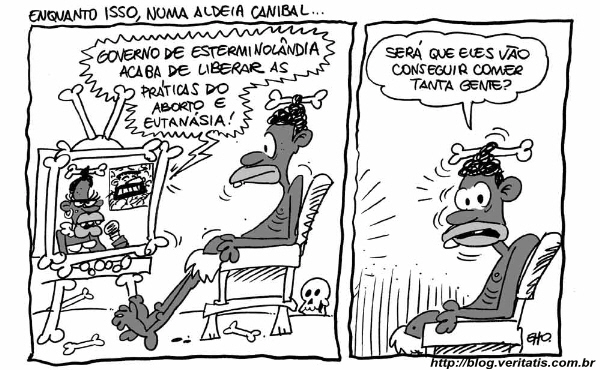 Cérebro Eletrônico – Gilberto Gil
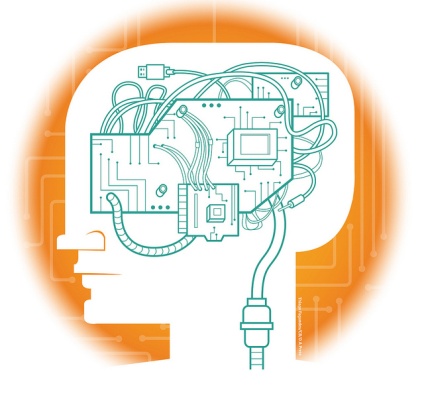 Eu penso e possoEu posso decidirSe vivo ou morro por quePorque sou vivoVivo pra cachorro e seiQue cérebro eletrônico nenhum me dá socorroNo meu caminho inevitável para a morte
Porque sou vivoSou muito vivo e sei
Que a morte é nosso impulso primitivo e seiQue cérebro eletrônico nenhum me dá socorroCom seus botões de ferro e seus Olhos de vidro
O cérebro eletrônico faz tudoFaz quase tudoFaz quase tudoMas ele é mudo
	O cérebro eletrônico comandaManda e desmandaEle é quem mandaMas ele não anda
	Só eu posso pensarSe Deus existeSó euSó eu posso chorarQuando estou tristeSó euEu cá com meus botõesDe carne e ossoEu falo e ouço. Hum
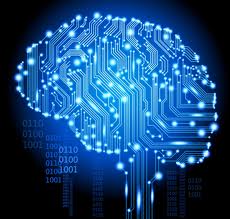